Portion Distortion Interactive Quiz
[Speaker Notes: The Portion Distortion Interactive Quiz helps participants understand portion sizes based on the Daily Food Plan.

Information on food composition, portion and serving sizes is from the USDA’s FoodData Central, NIH Portion distortion quiz, and StrongPeople Health Journal 
https://fdc.nal.usda.gov/
https://www.nhlbi.nih.gov/health/educational/wecan/eat-right/portion-distortion.htm]
Daily Food Plan Review
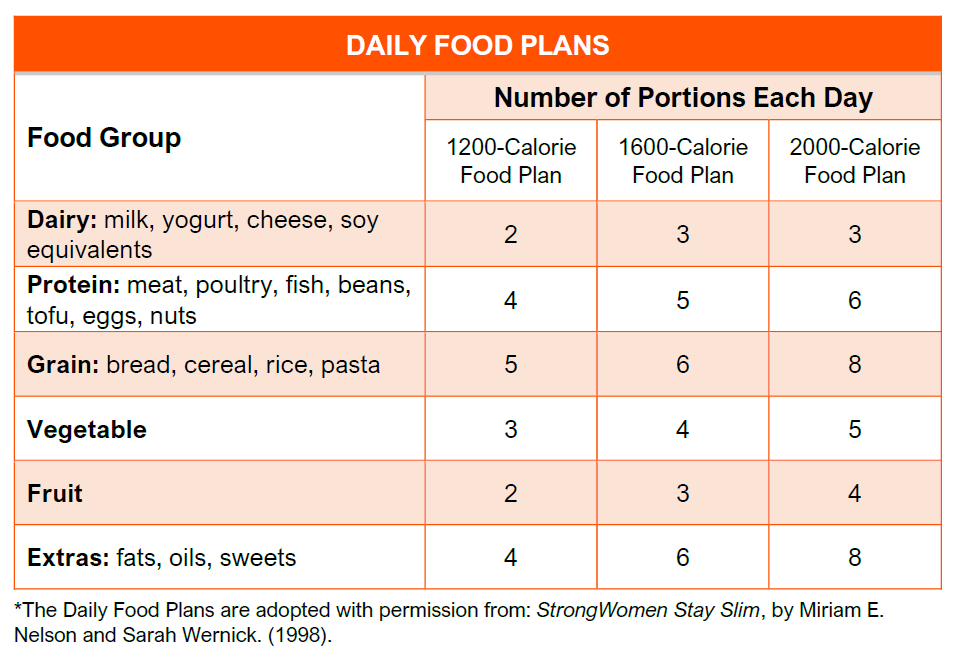 Food Groups
Protein
Typical Serving of Chicken Breast
Based on the Daily Food Plan, how many portions is this?
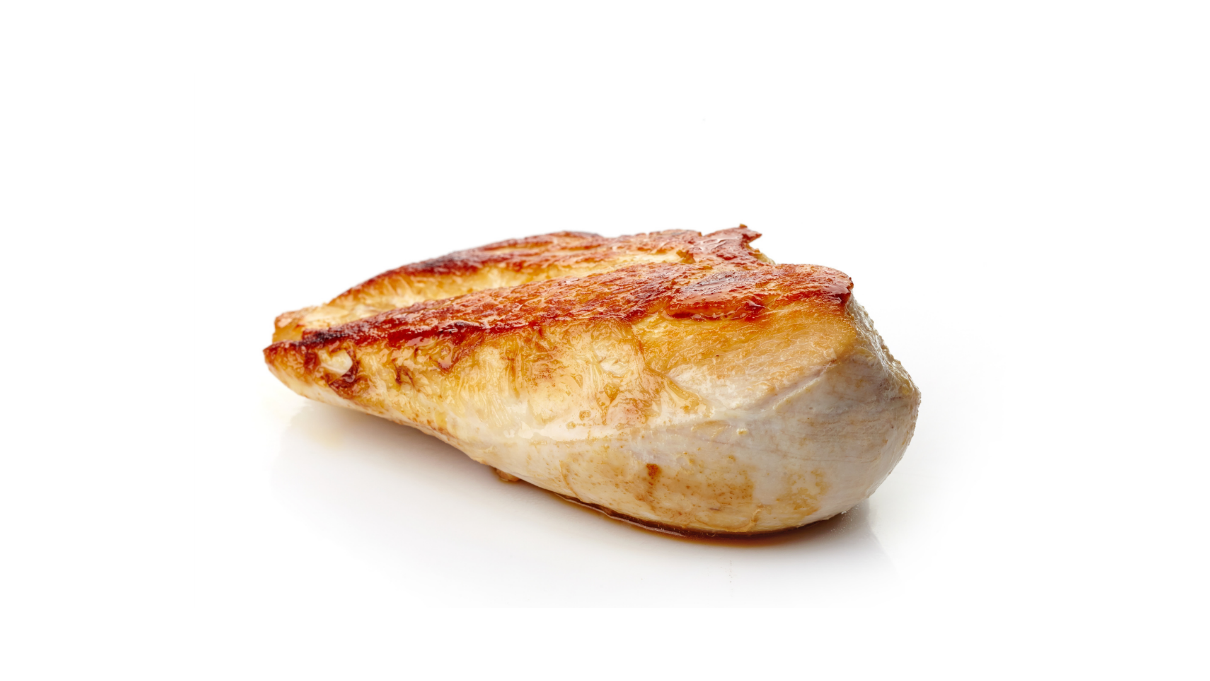 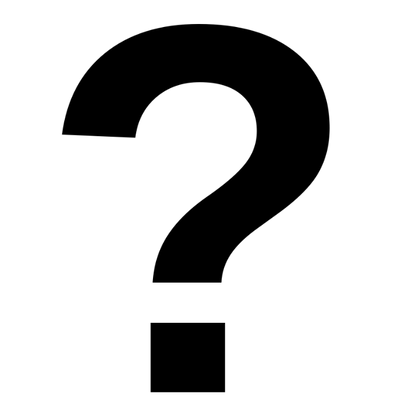 4 oz
Protein
Typical Serving of Chicken Breast
Based on the Daily Food Plan, how many portions is this?
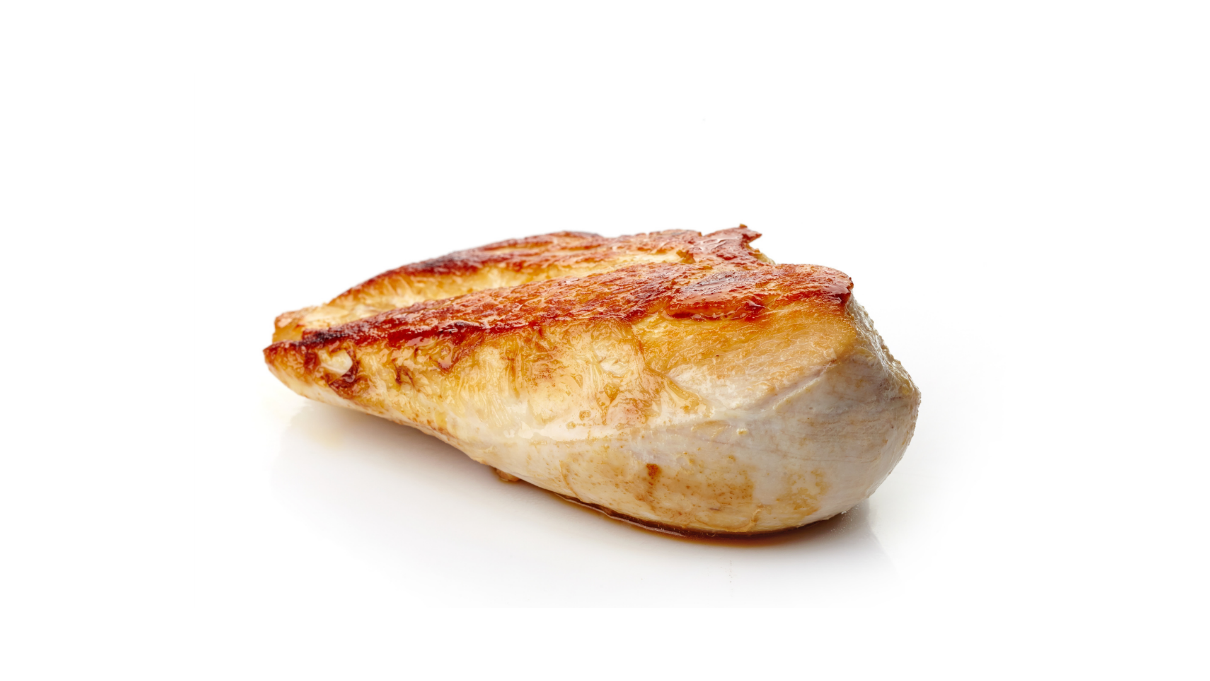 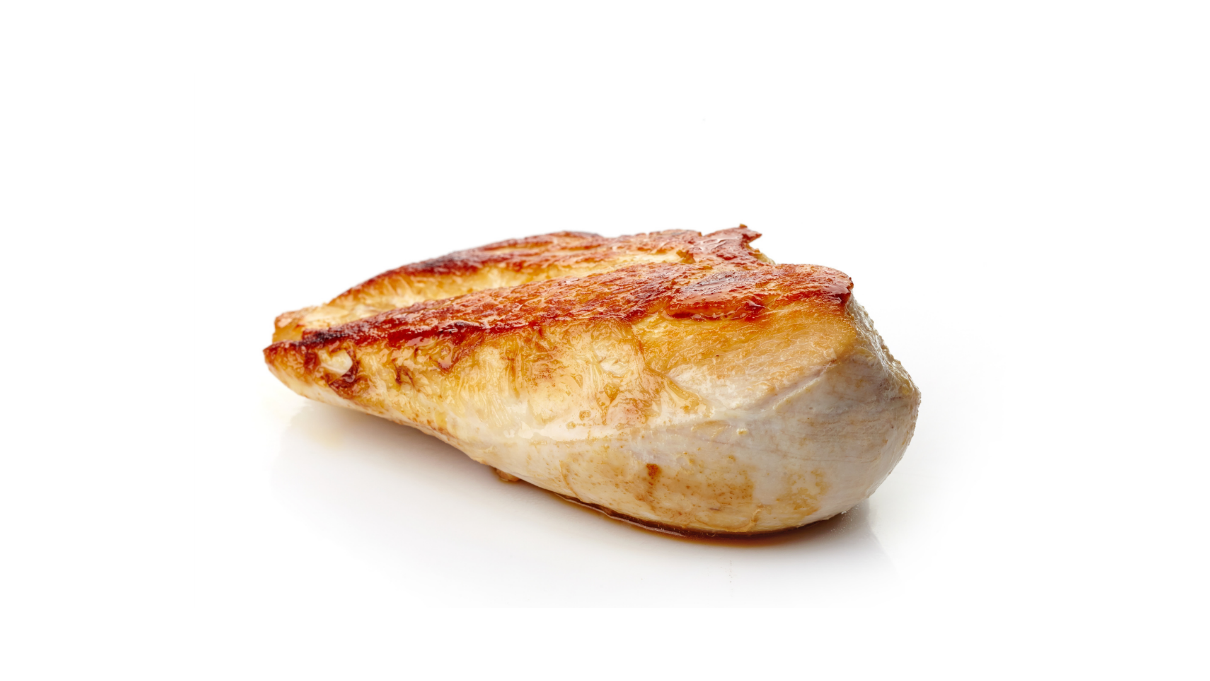 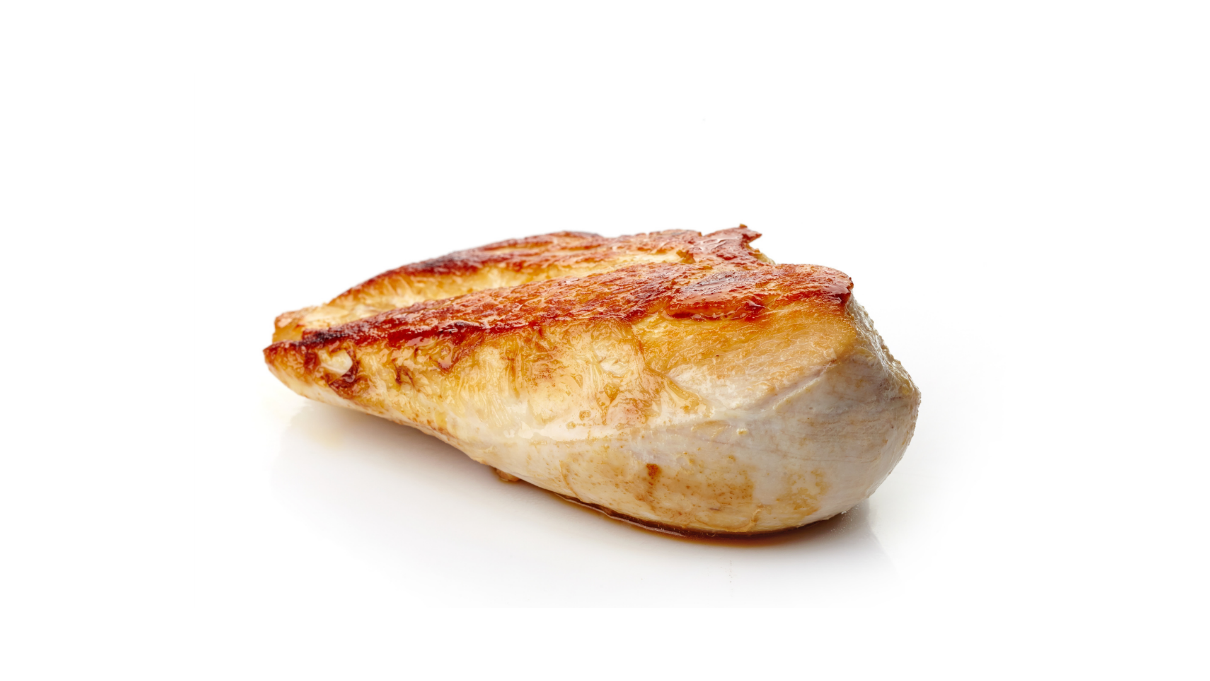 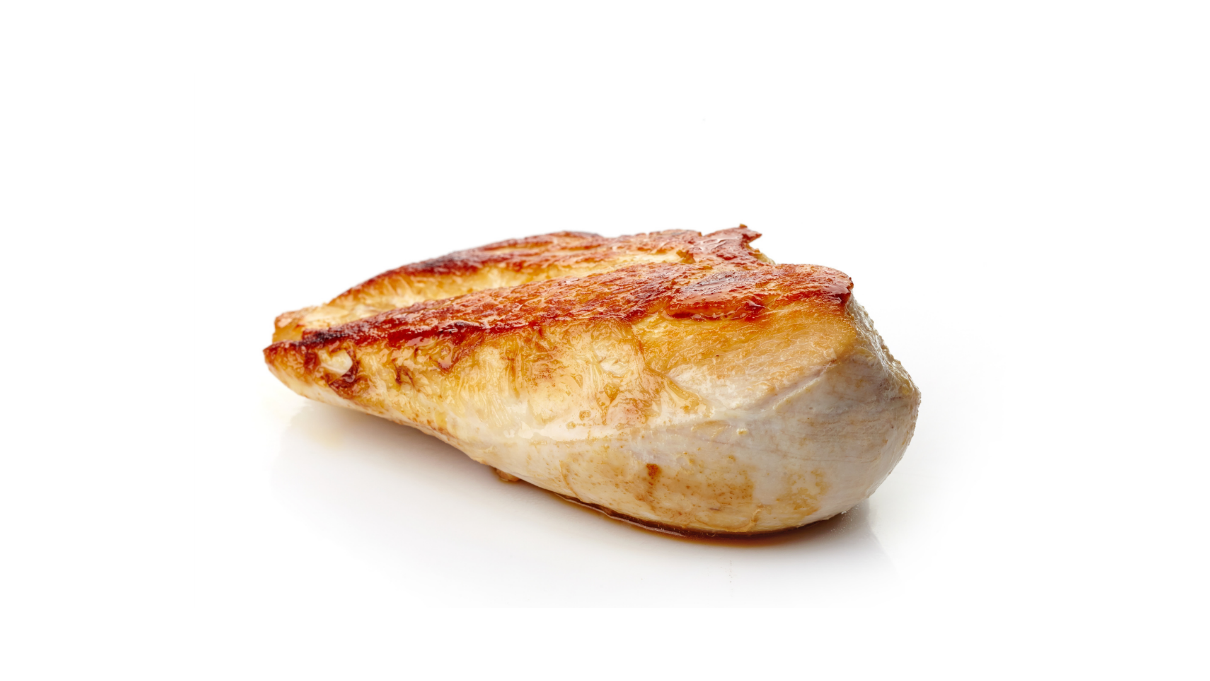 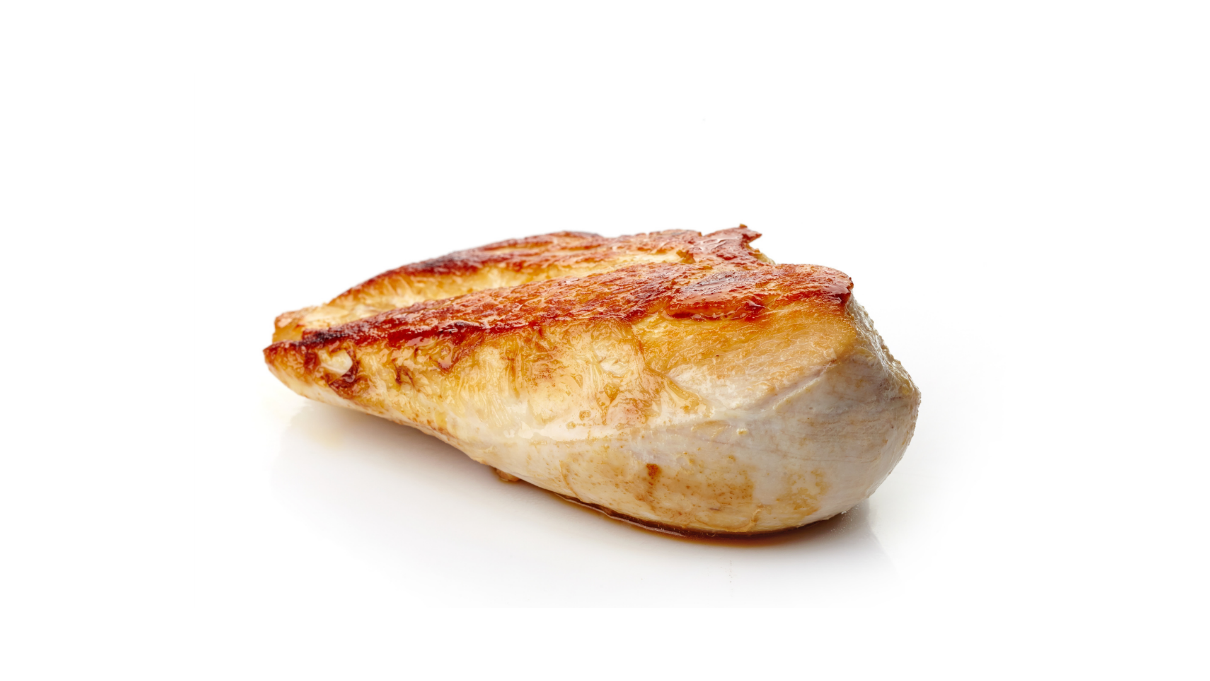 4 oz
4 portions
Fruit
Typical Serving of Berries
Based on the Daily Food Plan, how many portions is this?
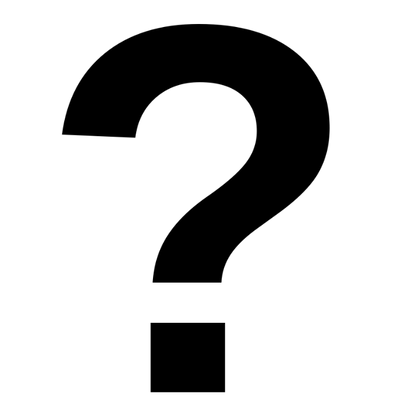 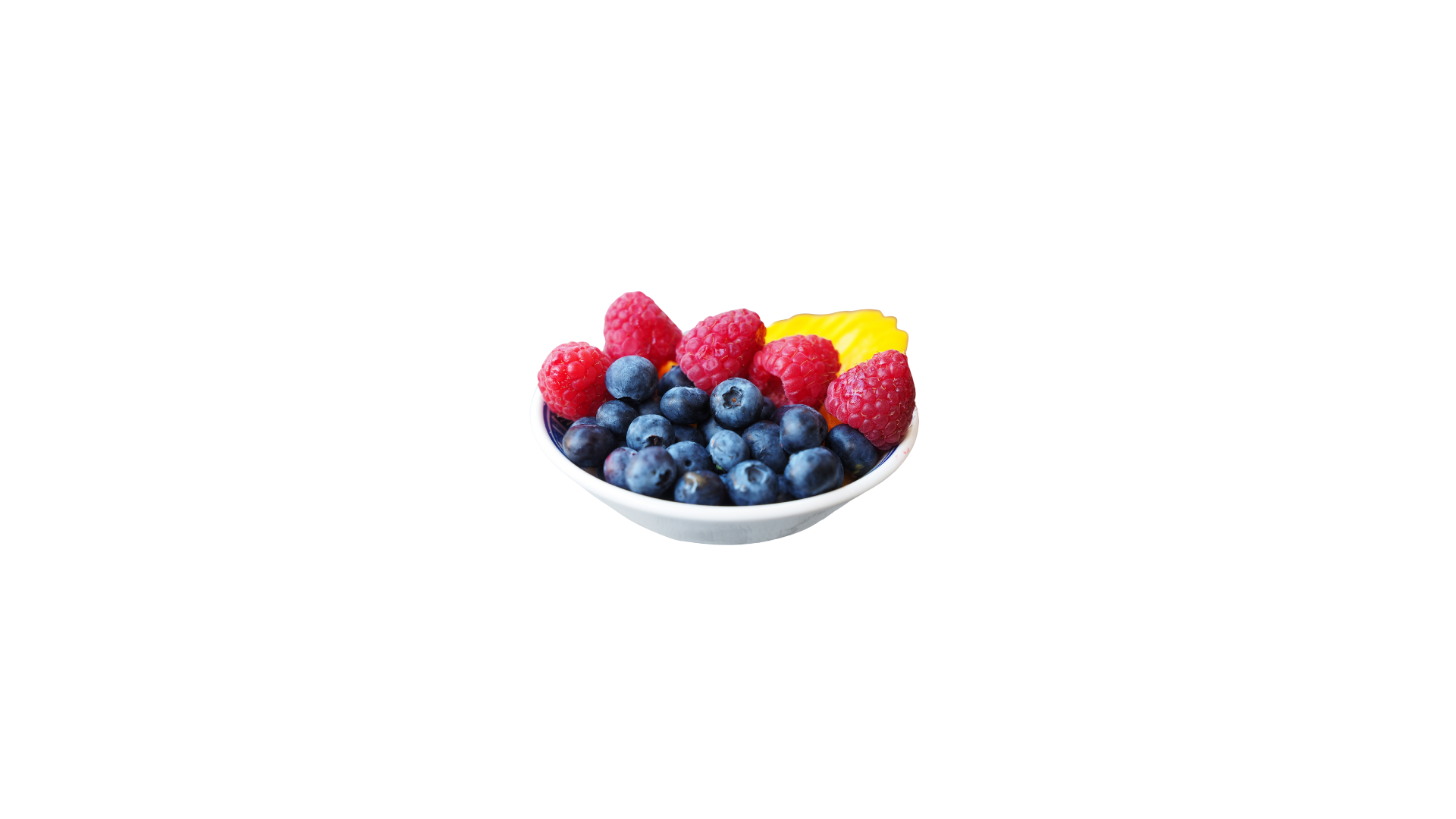 ½ cup of berries
Fruit
Typical Serving of Berries
Based on the Daily Food Plan, how many portions is this?
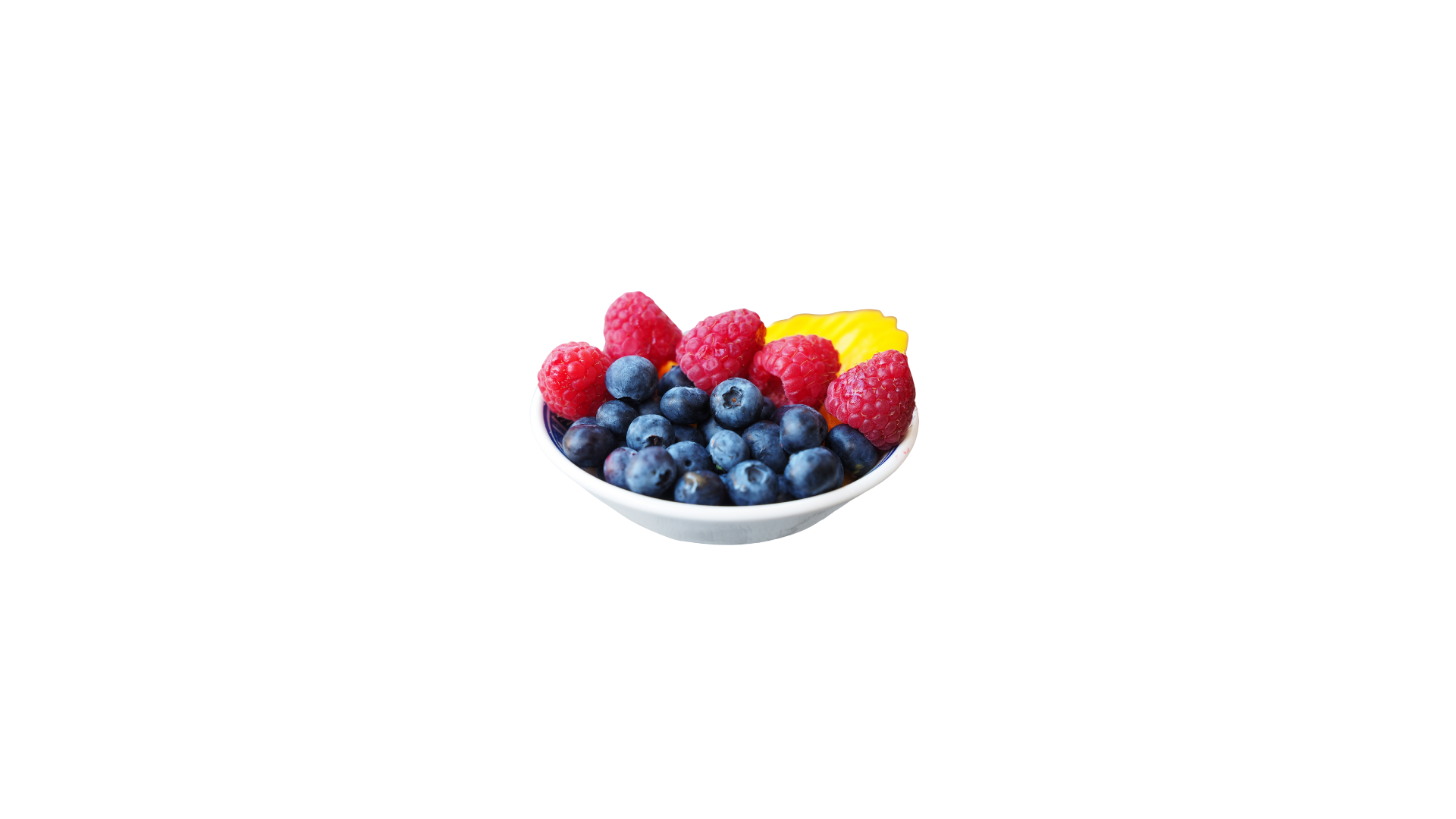 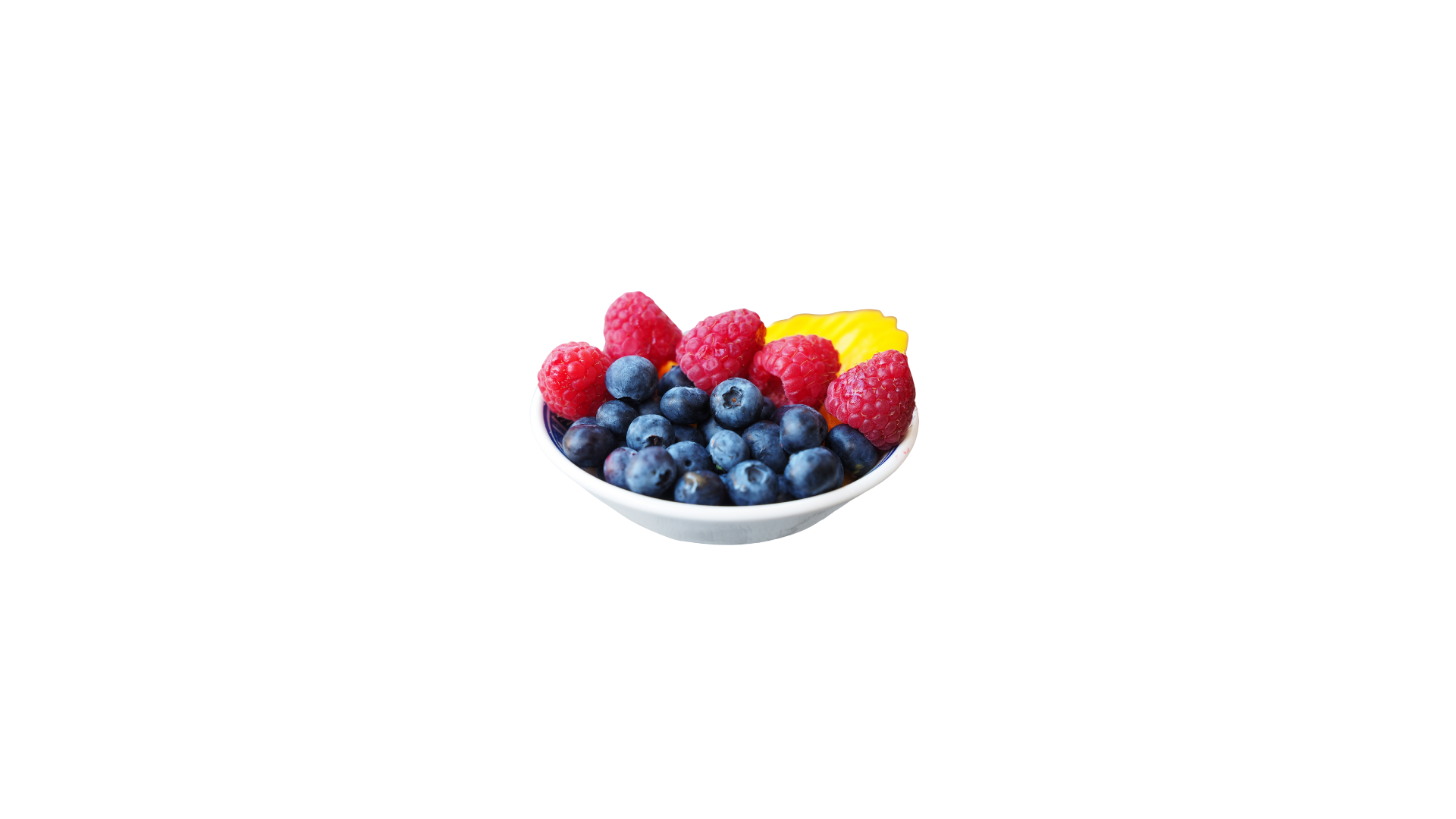 1 portion
½ cup of berries
Vegetables
Typical Serving of Cooked Broccoli
Based on the Daily Food Plan, how many portions is this?
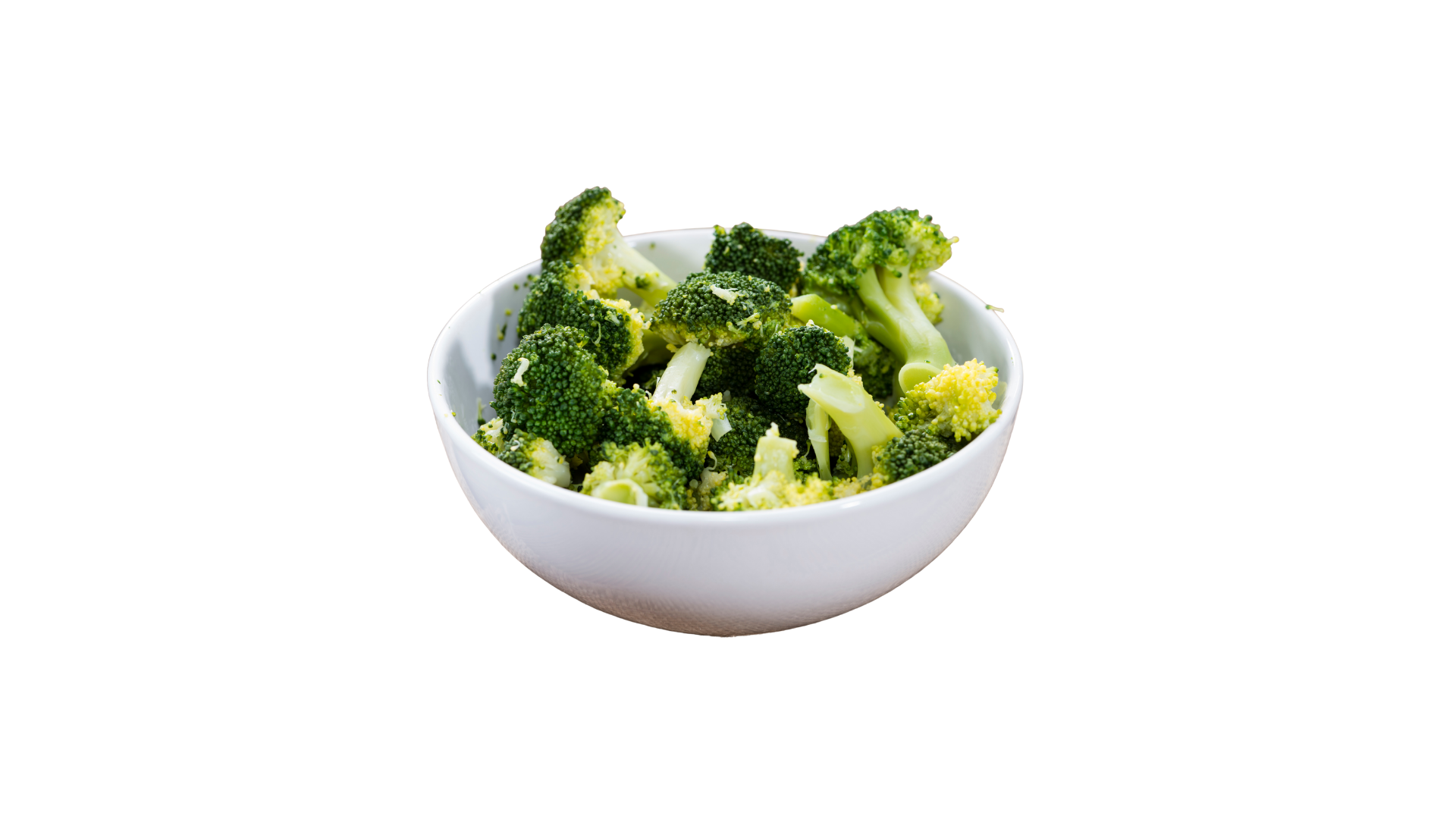 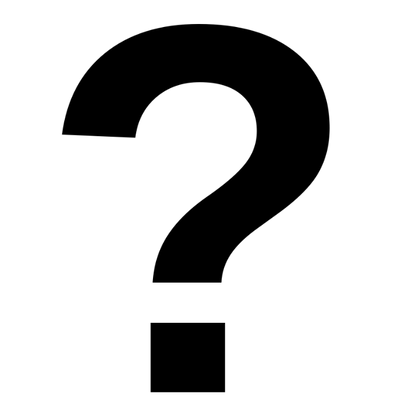 ½ cup of cooked broccoli
Vegetables
Typical Serving of Cooked Broccoli
Based on the Daily Food Plan, how many portions is this?
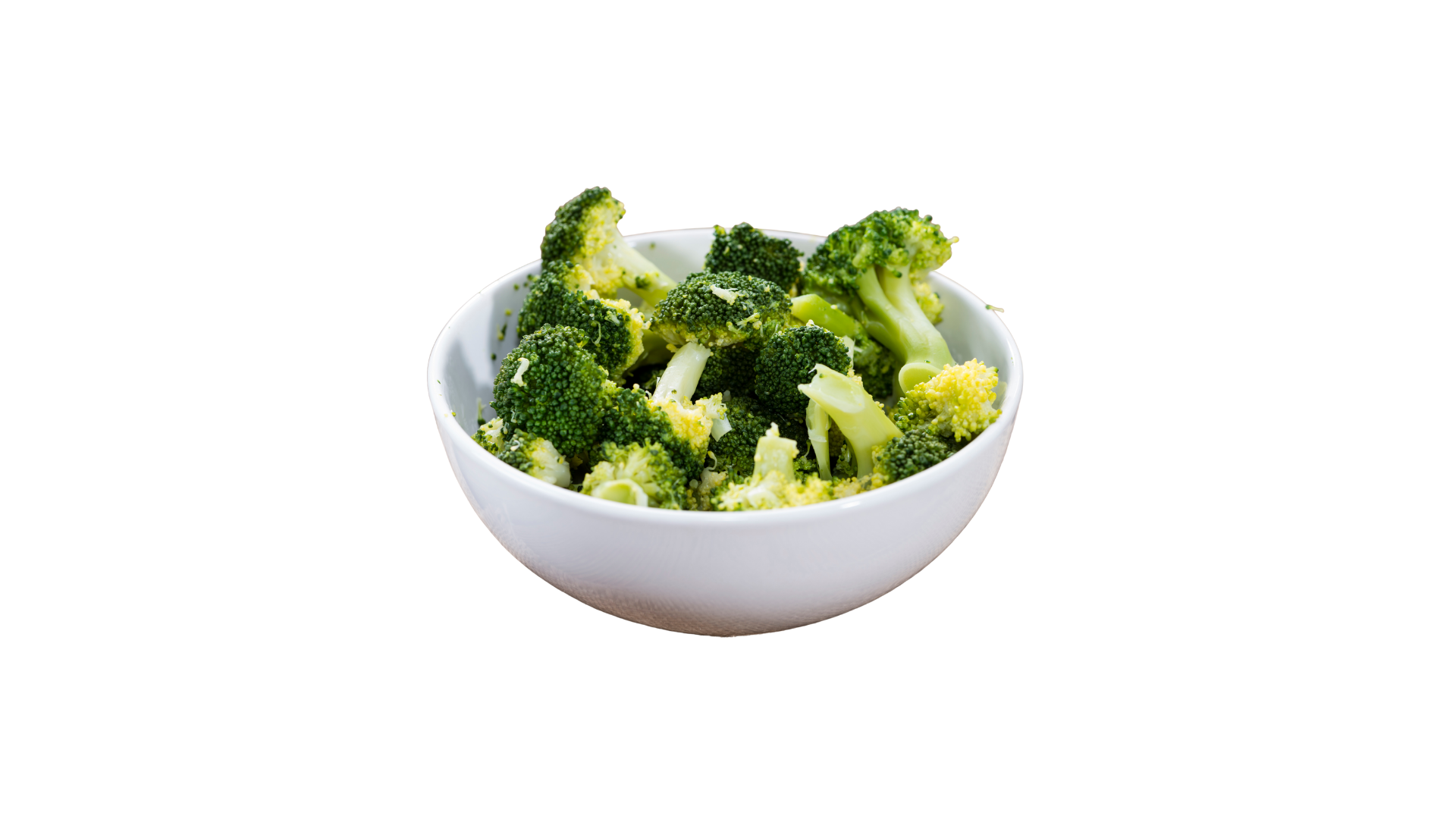 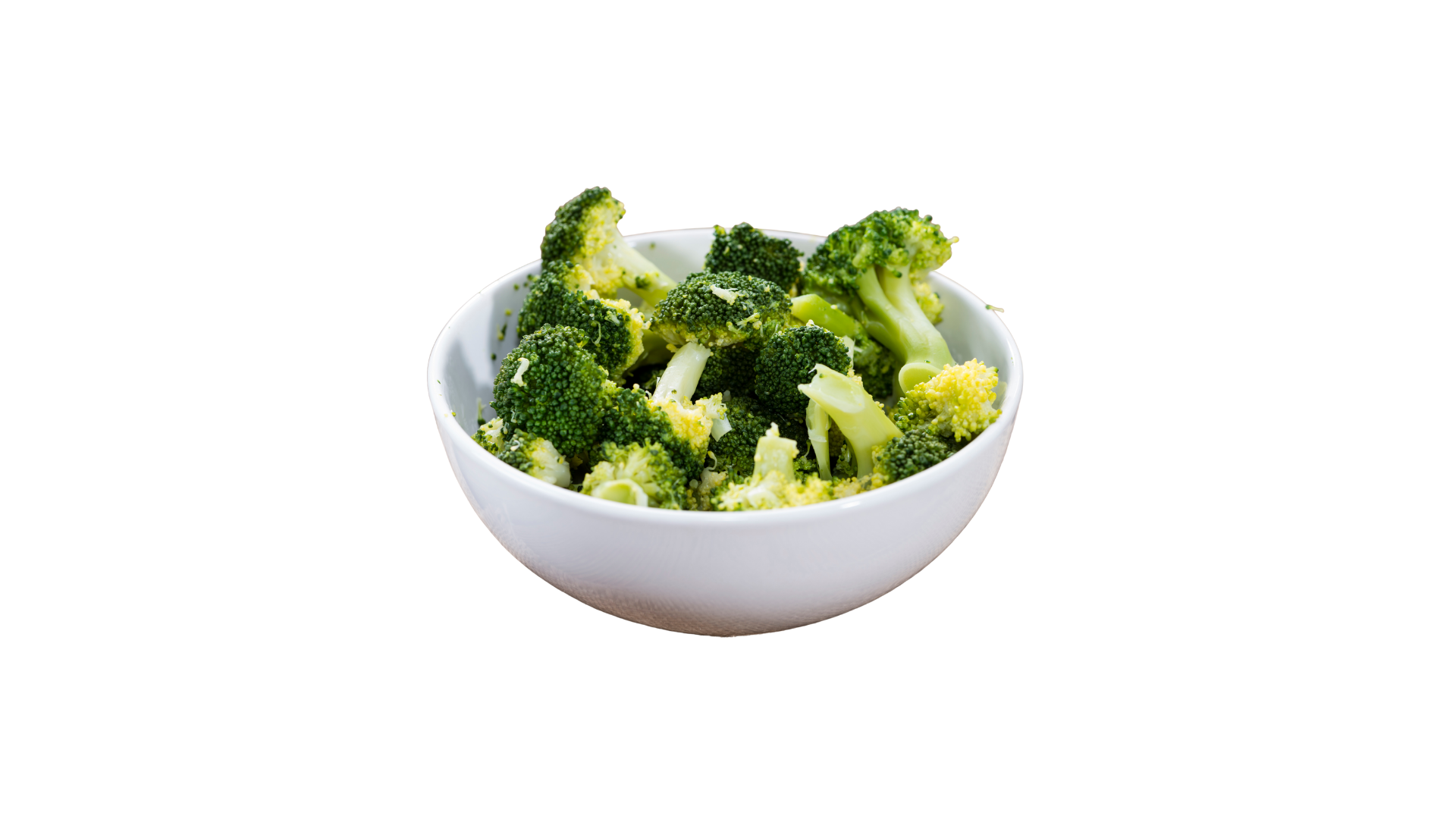 ½ cup of cooked broccoli
1 portion
Grains
Typical Serving of Cooked Rice
Based on the Daily Food Plan, how many portions is this?
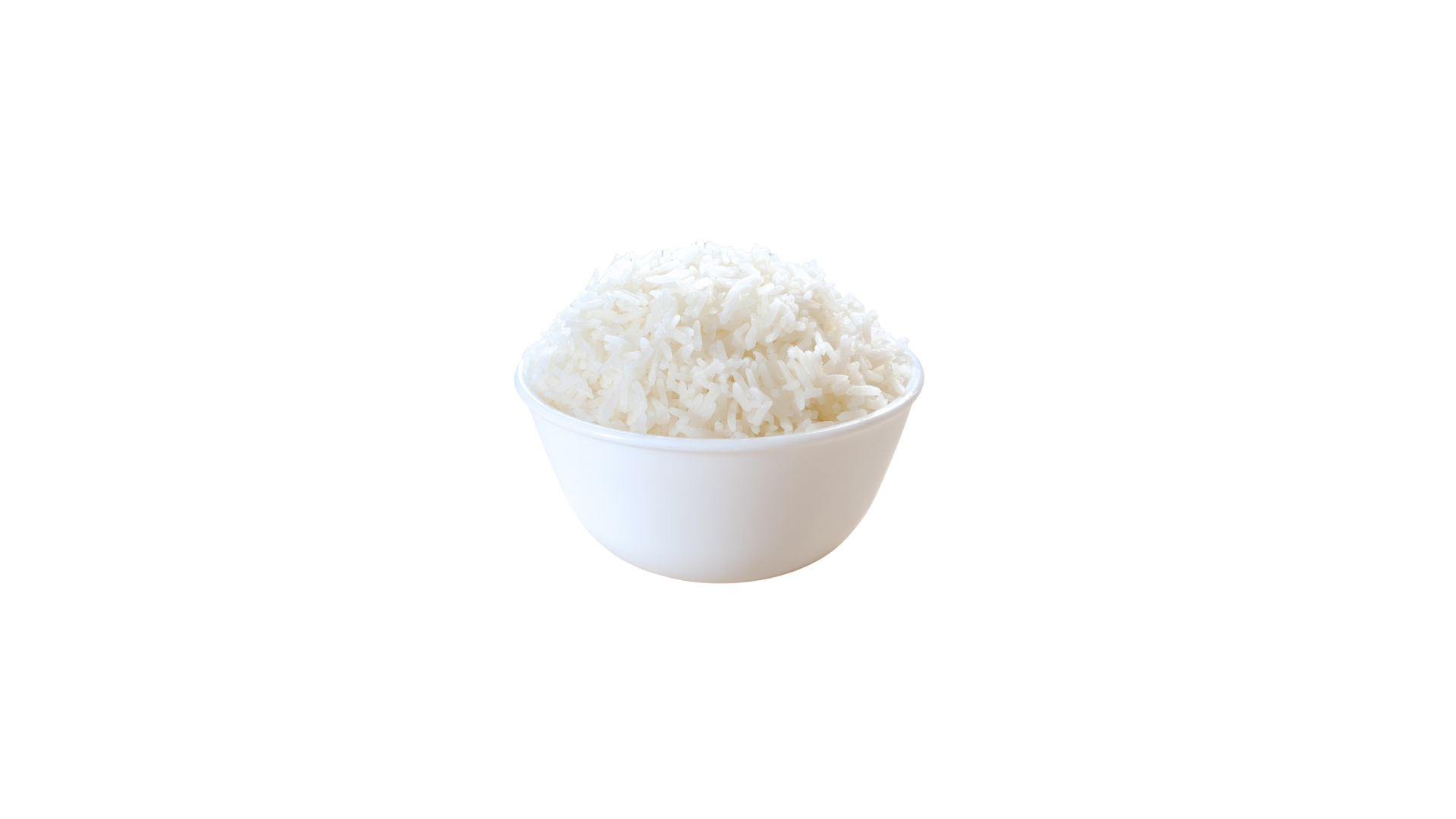 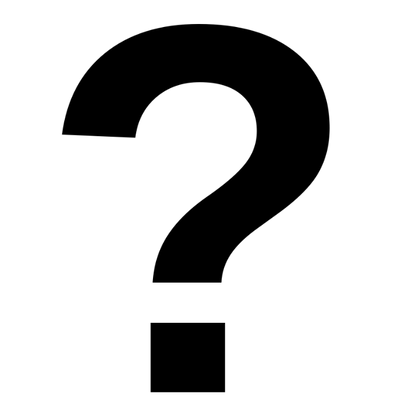 1 cup of cooked rice
Grains
Typical Serving of Cooked Rice
Based on the Daily Food Plan, how many portions is this?
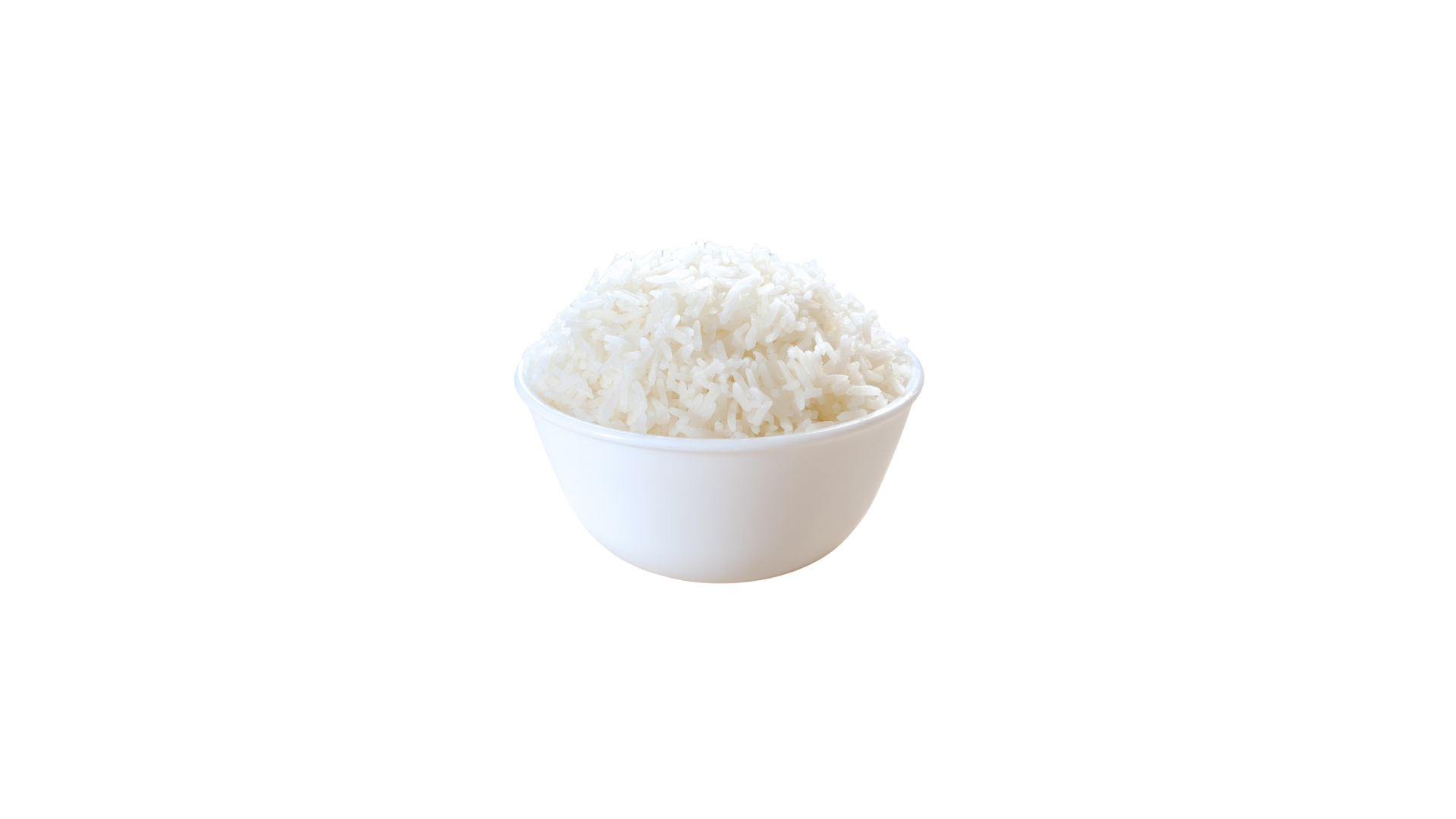 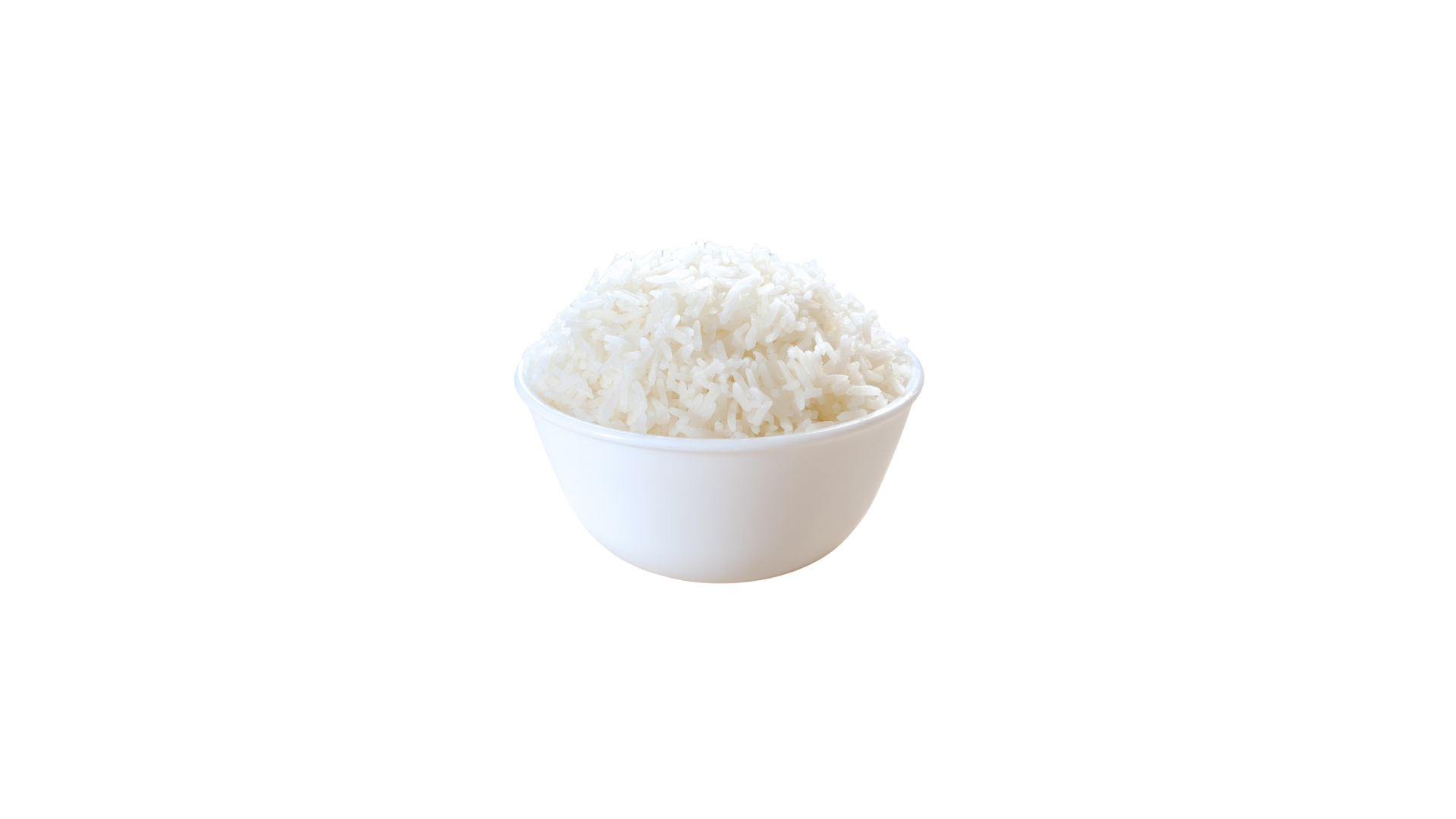 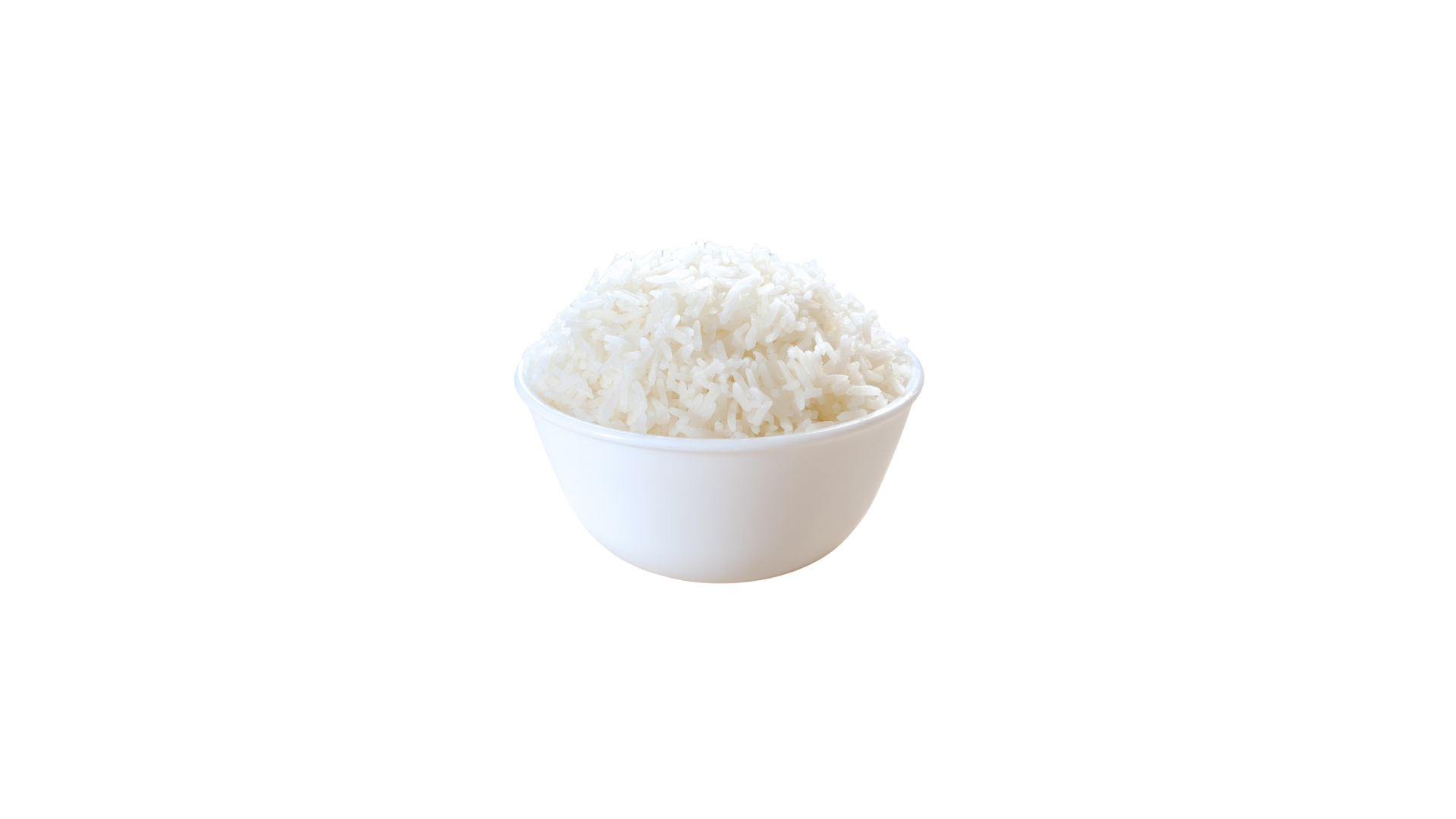 1 cup of cooked rice
2 portions
Extras
Potato chips
Based on the Daily Food Plan, how many portions is this?
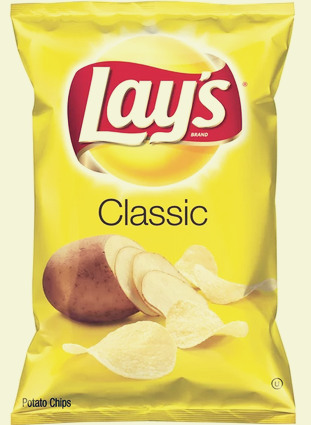 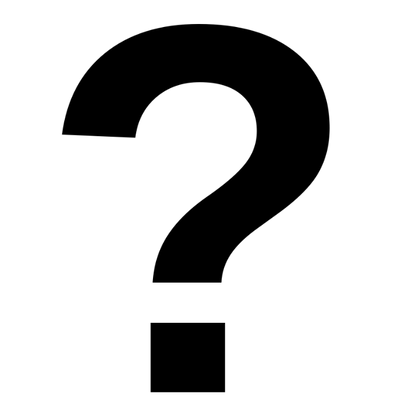 160 calories
28 grams
Extras
Potato chips
Based on the Daily Food Plan, how many portions is this?
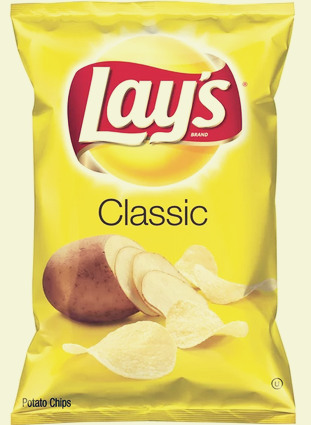 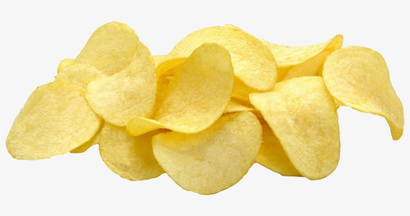 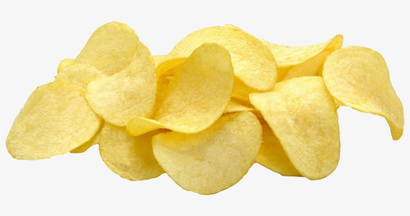 2 portions
160 calories
28 grams
Extras
Based on the Daily Food Plan, how many portions is this?
Typical Serving of Ice Cream (Regular)
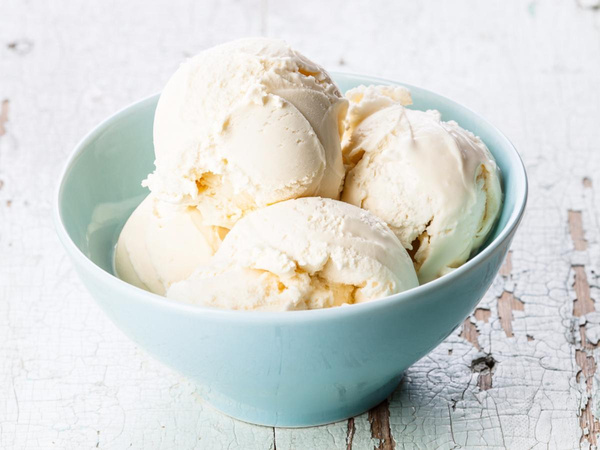 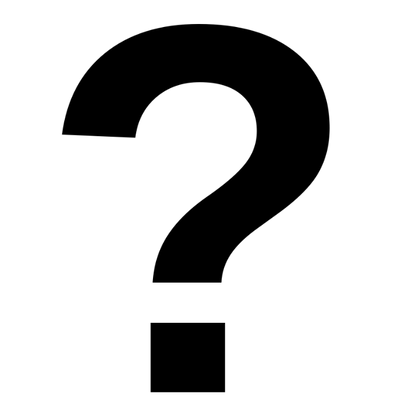 8 ounces (1 cup)
Extras
Based on the Daily Food Plan, how many portions is this?
Typical Serving of Ice Cream (Regular)
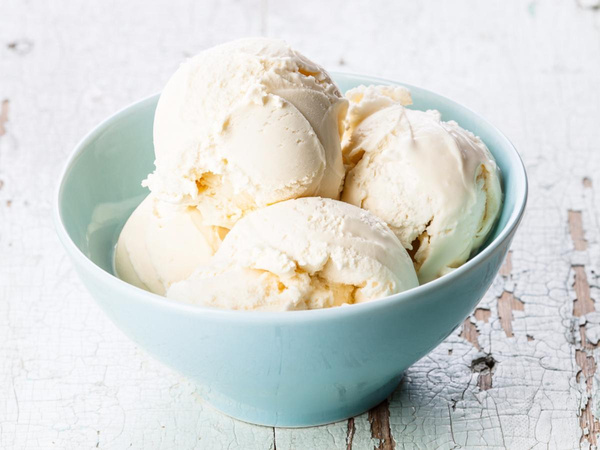 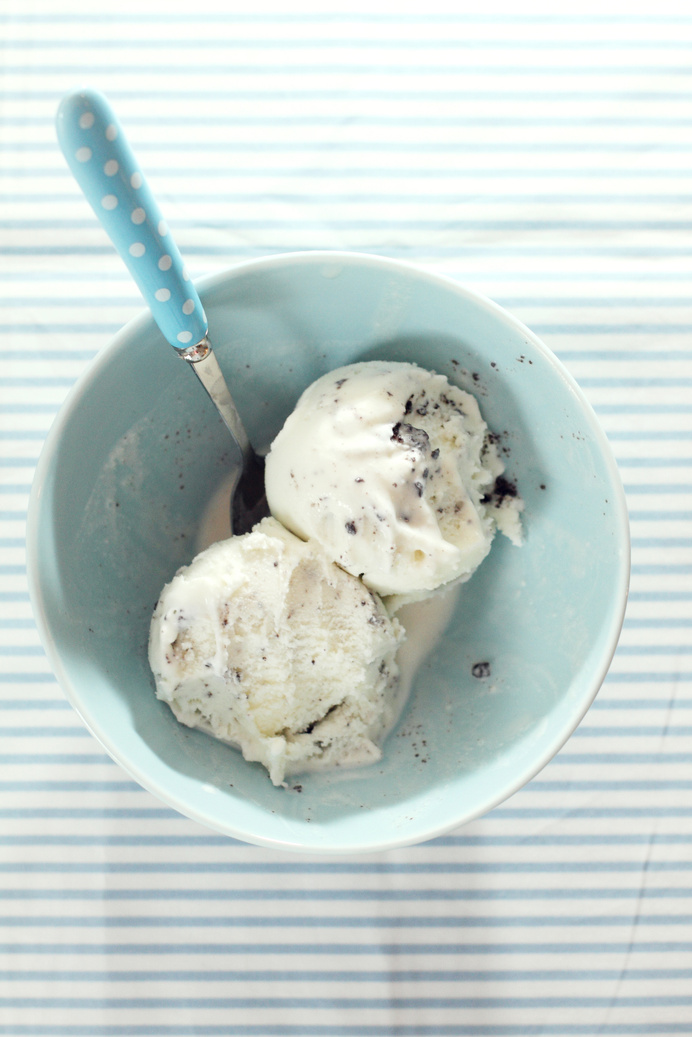 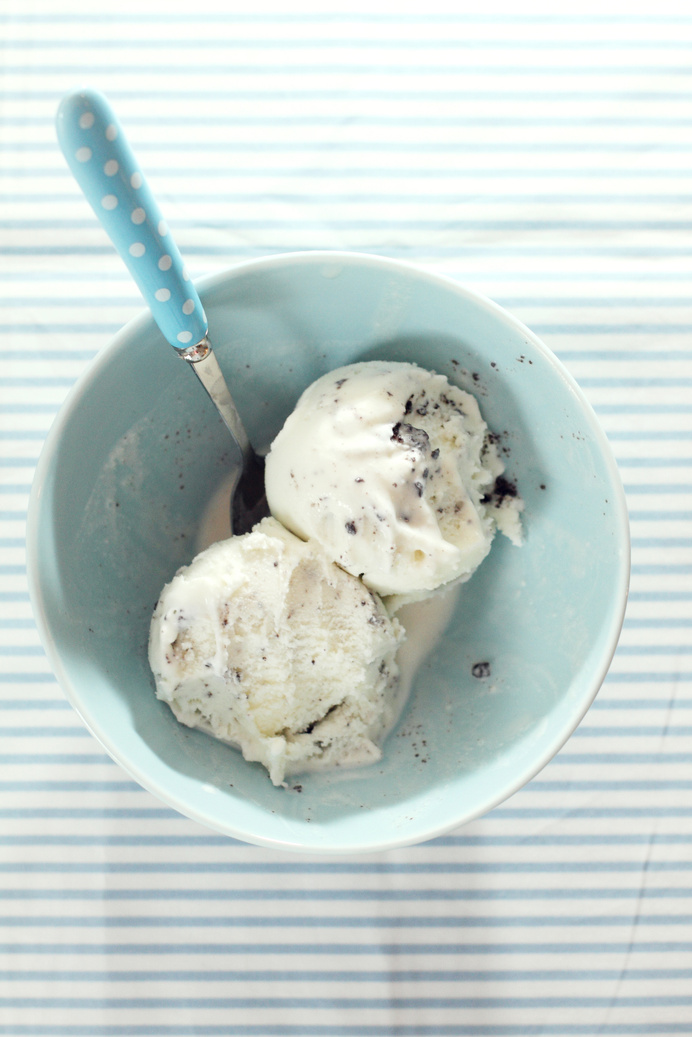 2 portions
8 ounces (1 cup)
Extras
Popcorn, air popped
Based on the Daily Food Plan, how many portions is this?
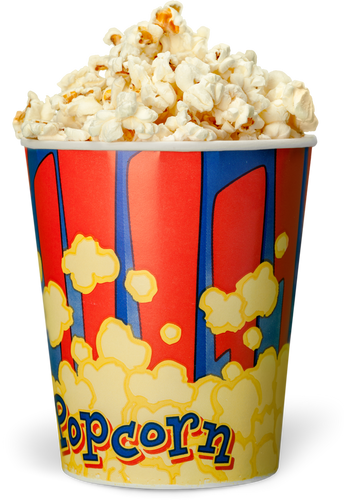 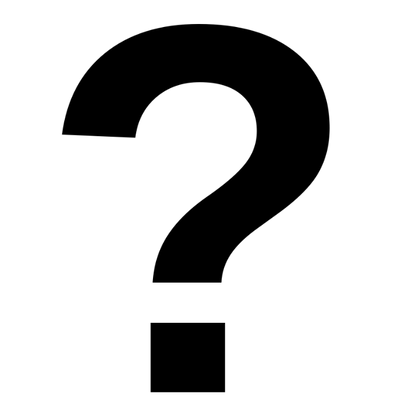 11 cups
Extras
Popcorn, air popped
Based on the Daily Food Plan, how many portions is this?
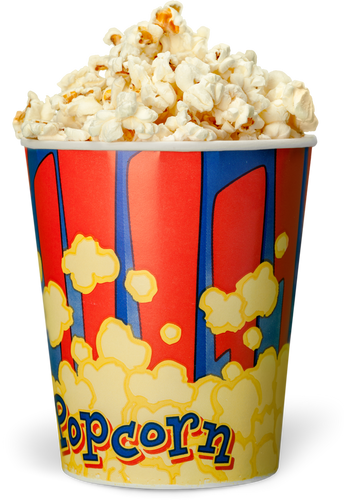 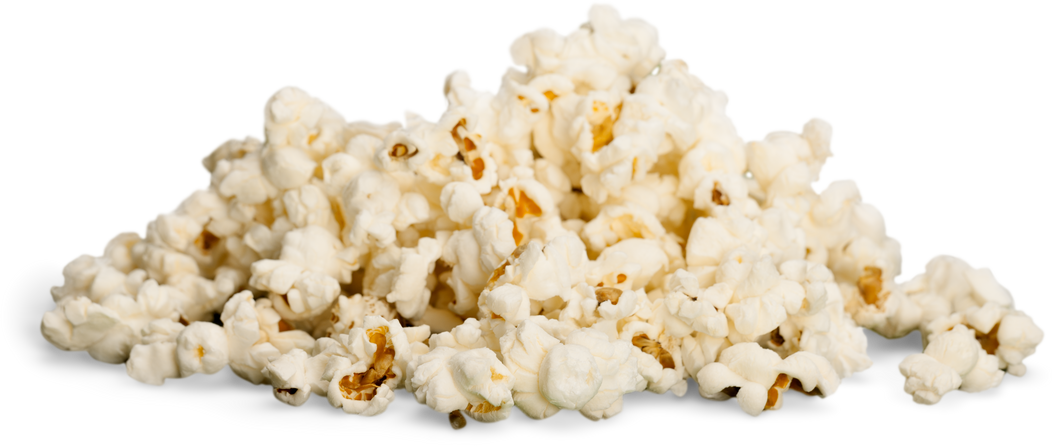 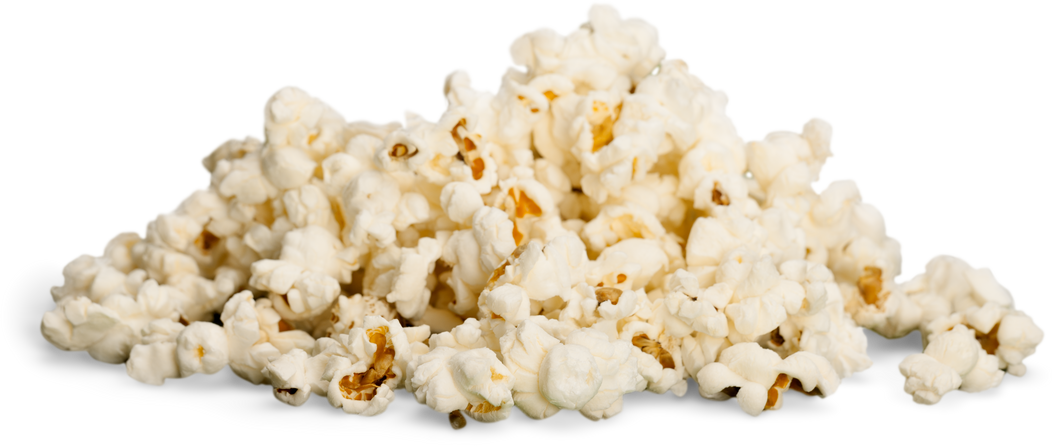 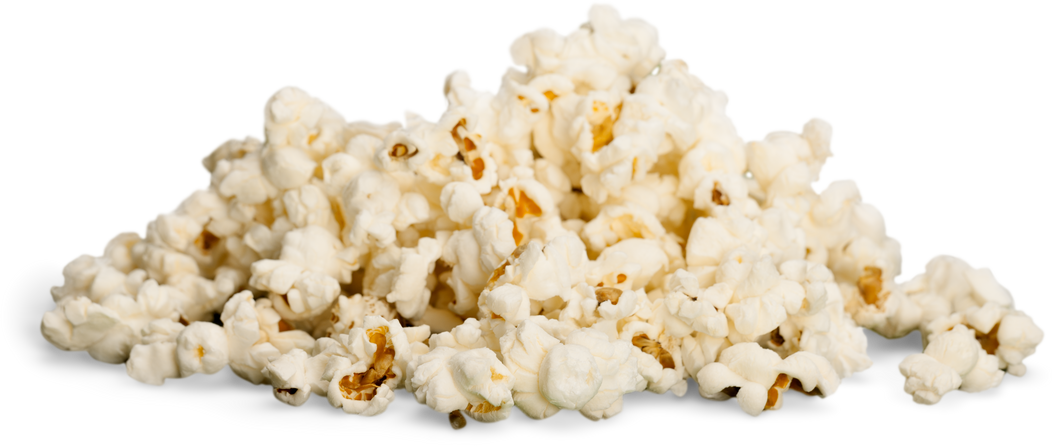 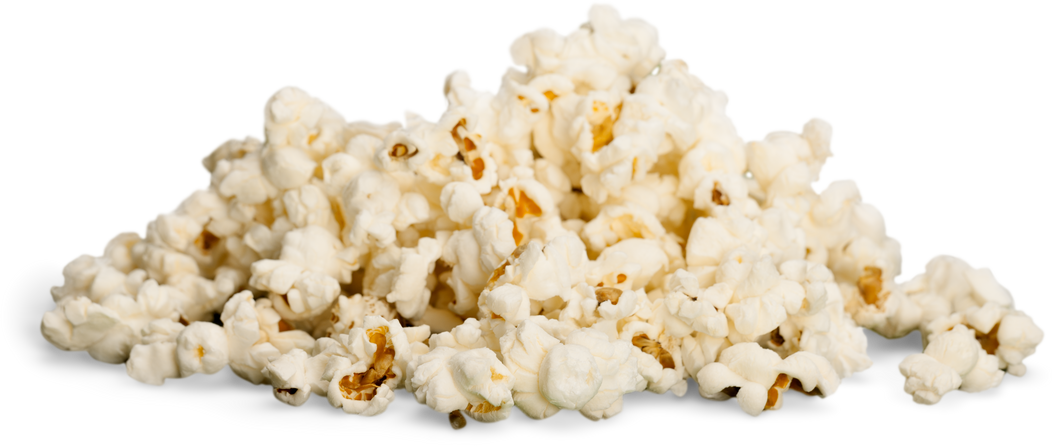 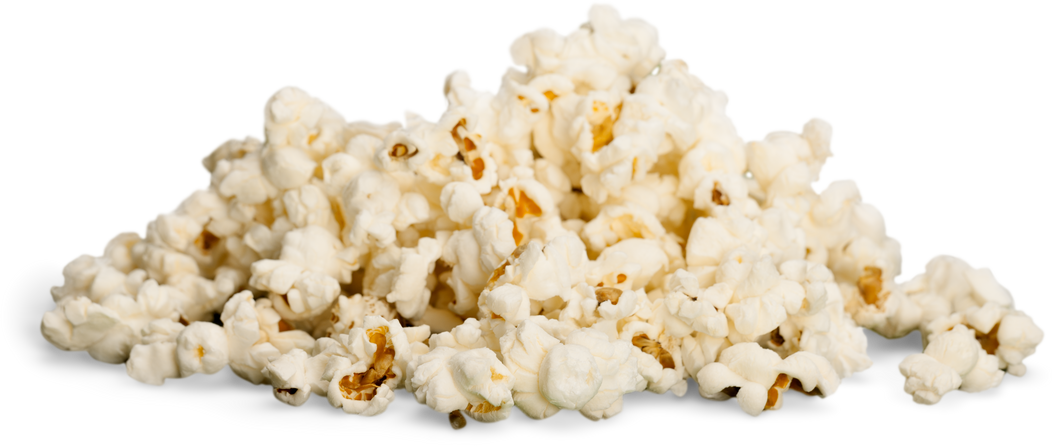 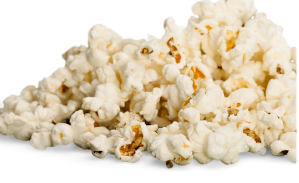 11 cups
5½ Portions
Next-to-Nothing
Black Coffee 
(no additions)
Based on the Daily Food Plan, how many portions is this?
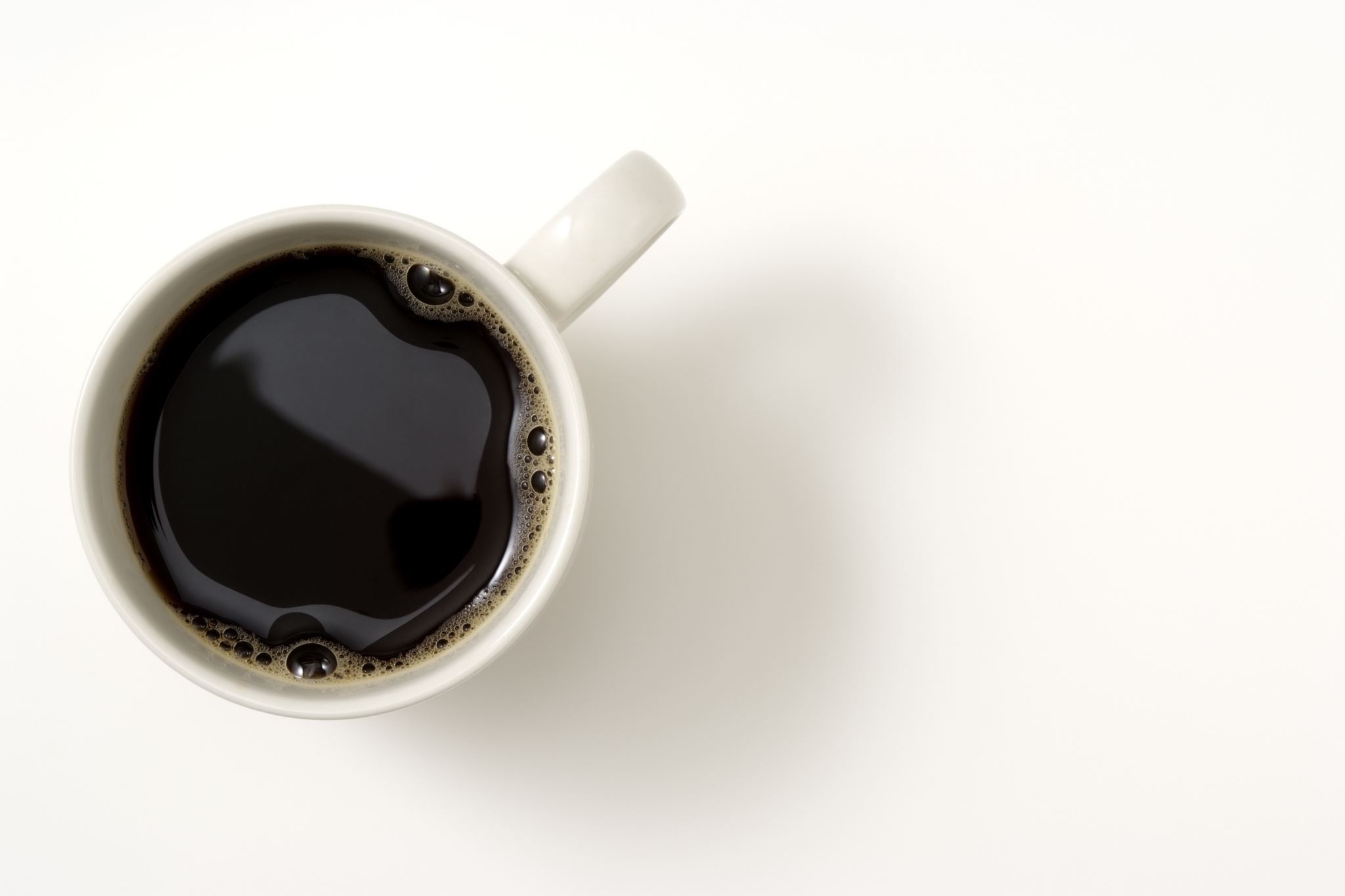 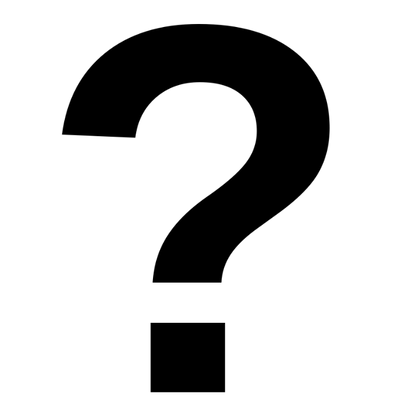 Next-to-Nothing
Black Coffee 
(no additions)
Based on the Daily Food Plan, how many portions is this?
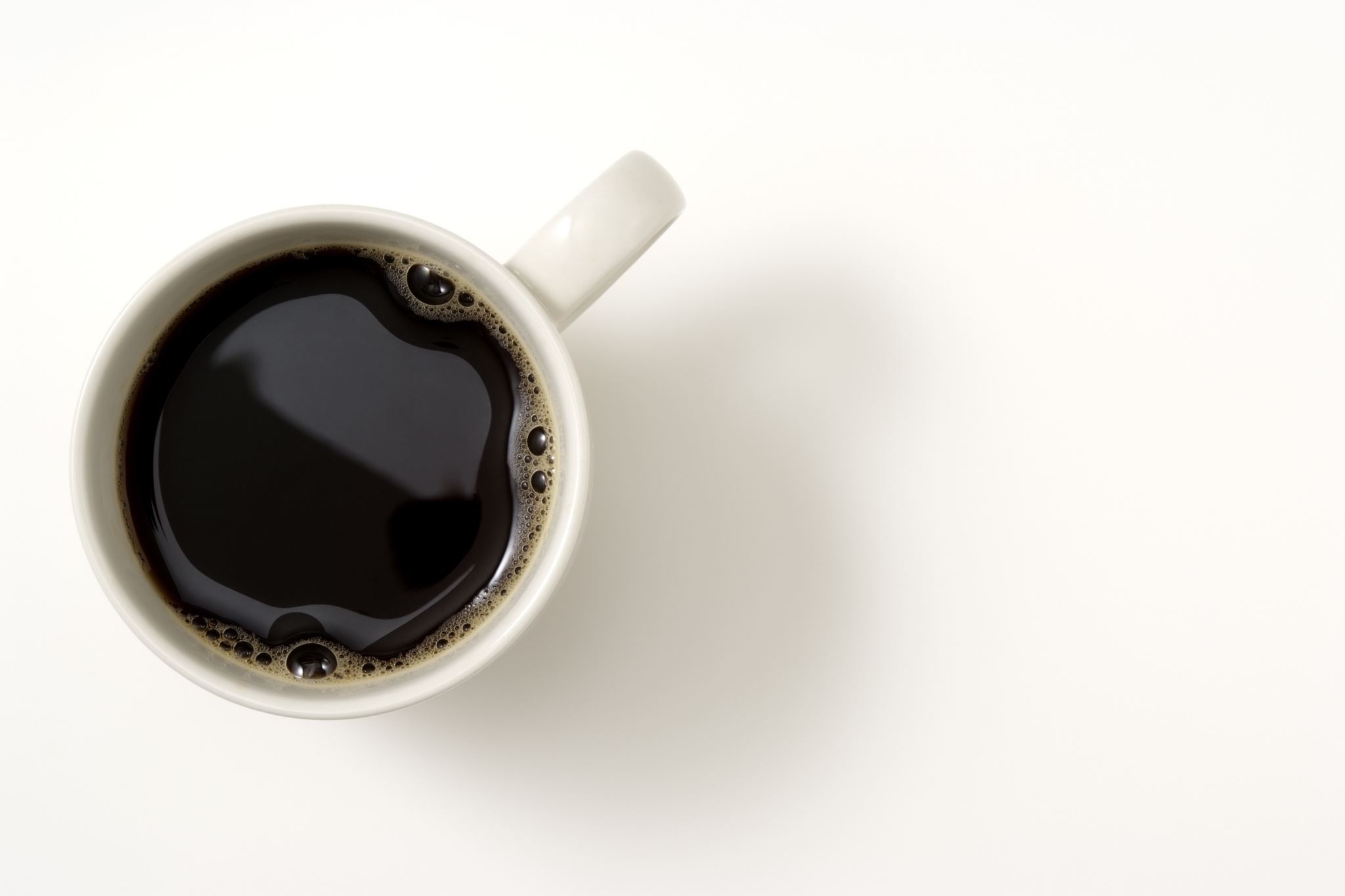 This does not count as a portion, as it is under the “Next-to-Nothing” category
Food Combinations
Subway Cold Cut Combo
6” Sandwich
Based on the Daily Food Plan, how many portions is this?
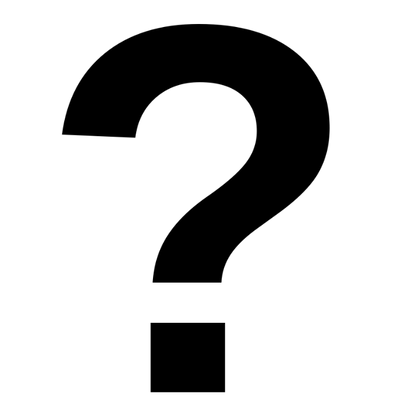 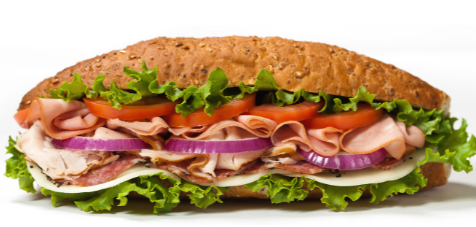 Subway Cold Cut Combo
6” Sandwich
Based on the Daily Food Plan, how many portions is this?
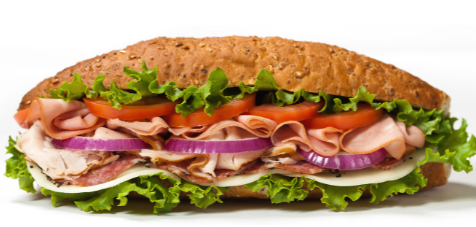 Panera Fuji Apple Salad w/ Chicken + Side of Baguette
Based on the Daily Food Plan, how many portions is this?
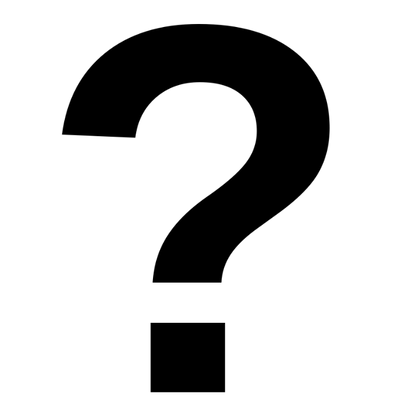 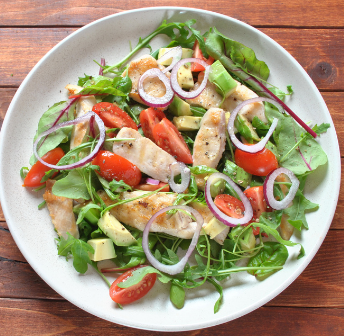 Panera Fuji Apple Salad w/ Chicken + Side of Baguette
Based on the Daily Food Plan, how many portions is this?
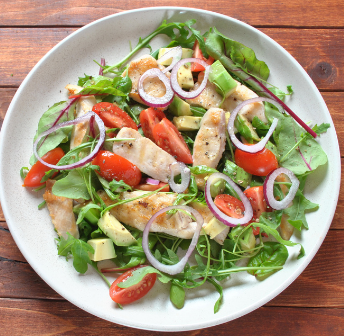 McDonalds Quarter Pounder w/ Cheese Meal 
(Large Combo)
Based on the Daily Food Plan, how many portions is this?
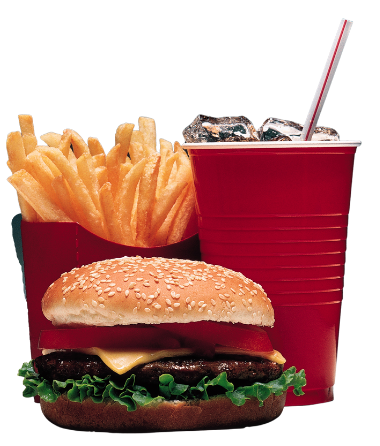 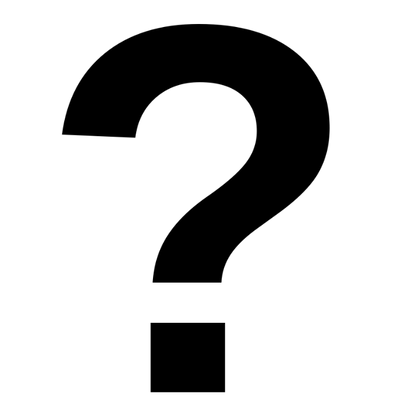 McDonalds Quarter Pounder w/ Cheese Meal 
(Large Combo)
Based on the Daily Food Plan, how many portions is this?
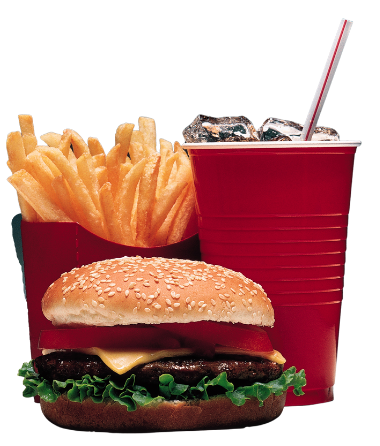 Starbucks Caramel Frappuccino
Based on the Daily Food Plan, how many portions is this?
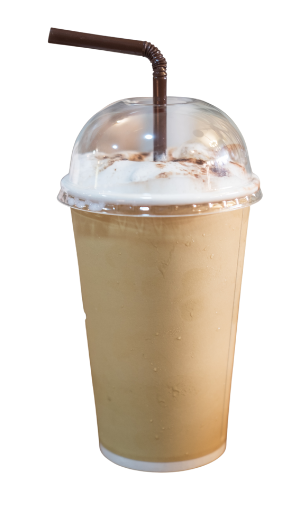 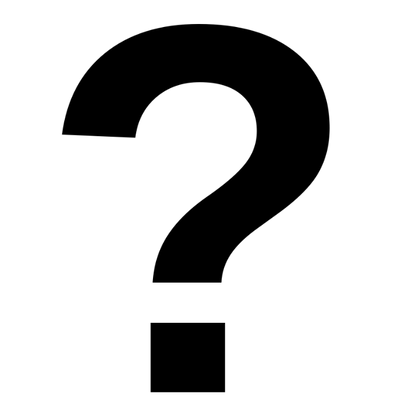 Starbucks Caramel Frappuccino
Based on the Daily Food Plan, how many portions is this?
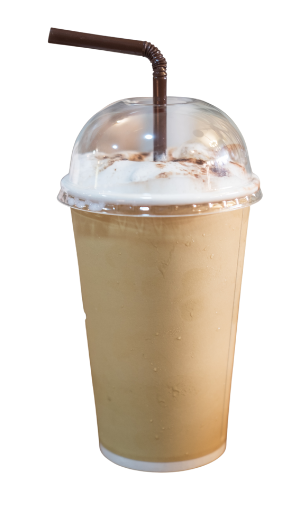 Portion Size Information
The serving sizes of most foods sold for immediate consumption may exceed the recommended portion sizes.
Larger servings are now offered all around us, including in:
Restaurants
Vending machines
Packaged food in grocery stores
Our perception of what a serving size is has been altered by the increasing availability and marketing of larger food servings.
It’s much better to keep portion sizes under control!
Choose to eat only an appropriate portion size rather than the whole serving given.
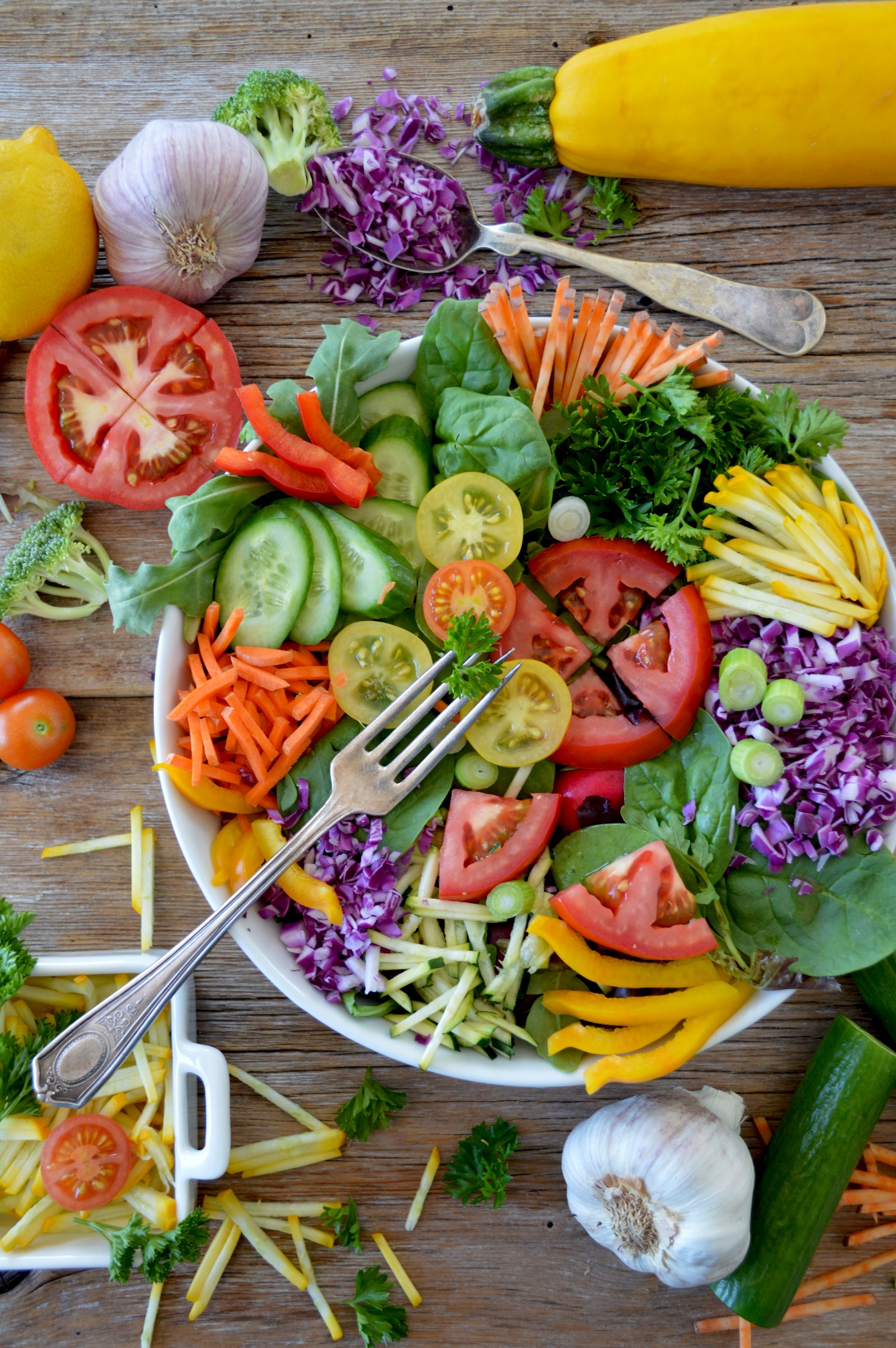 Thank you for participating in the Portion Distortion Interactive Quiz!
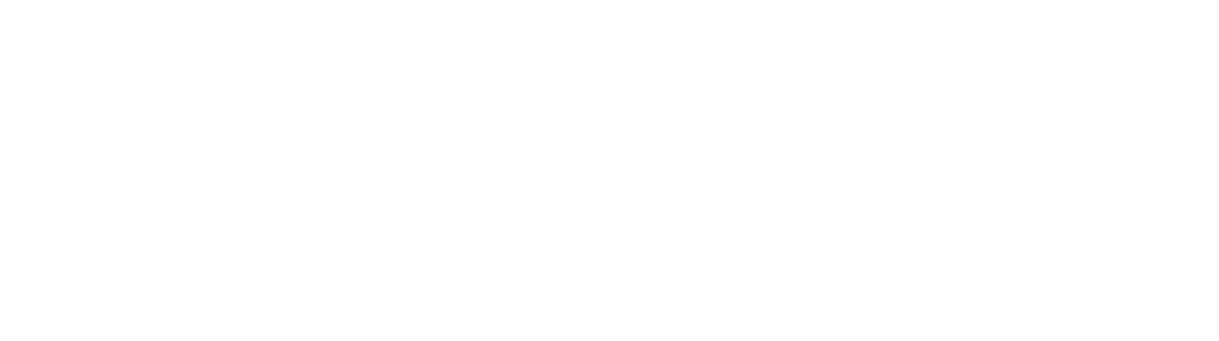 © 2022 Rebecca Seguin-Fowler and the StrongWomenTM/StrongPeopleTM Program. All rights reserved.